Itss
Fait par Mike
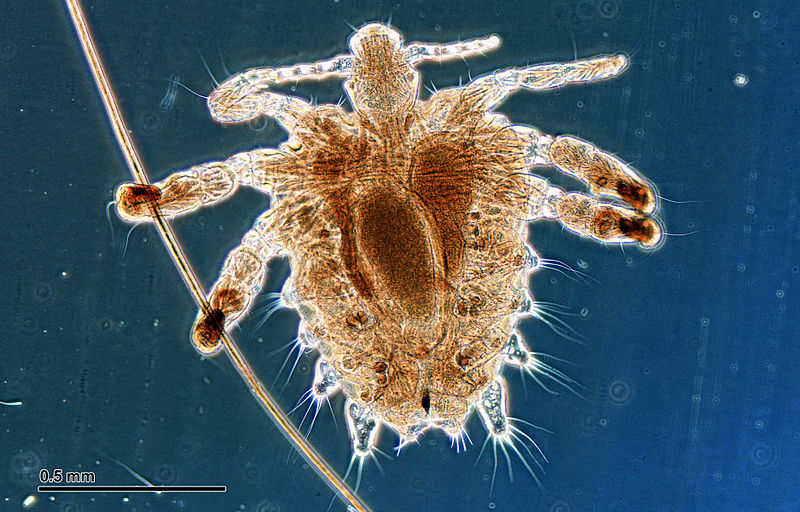 MorpionsPoux de pubisPhtrius pubis
Transmission: Relation sexuelle
Classification: parasite
Traitement: Shampoui
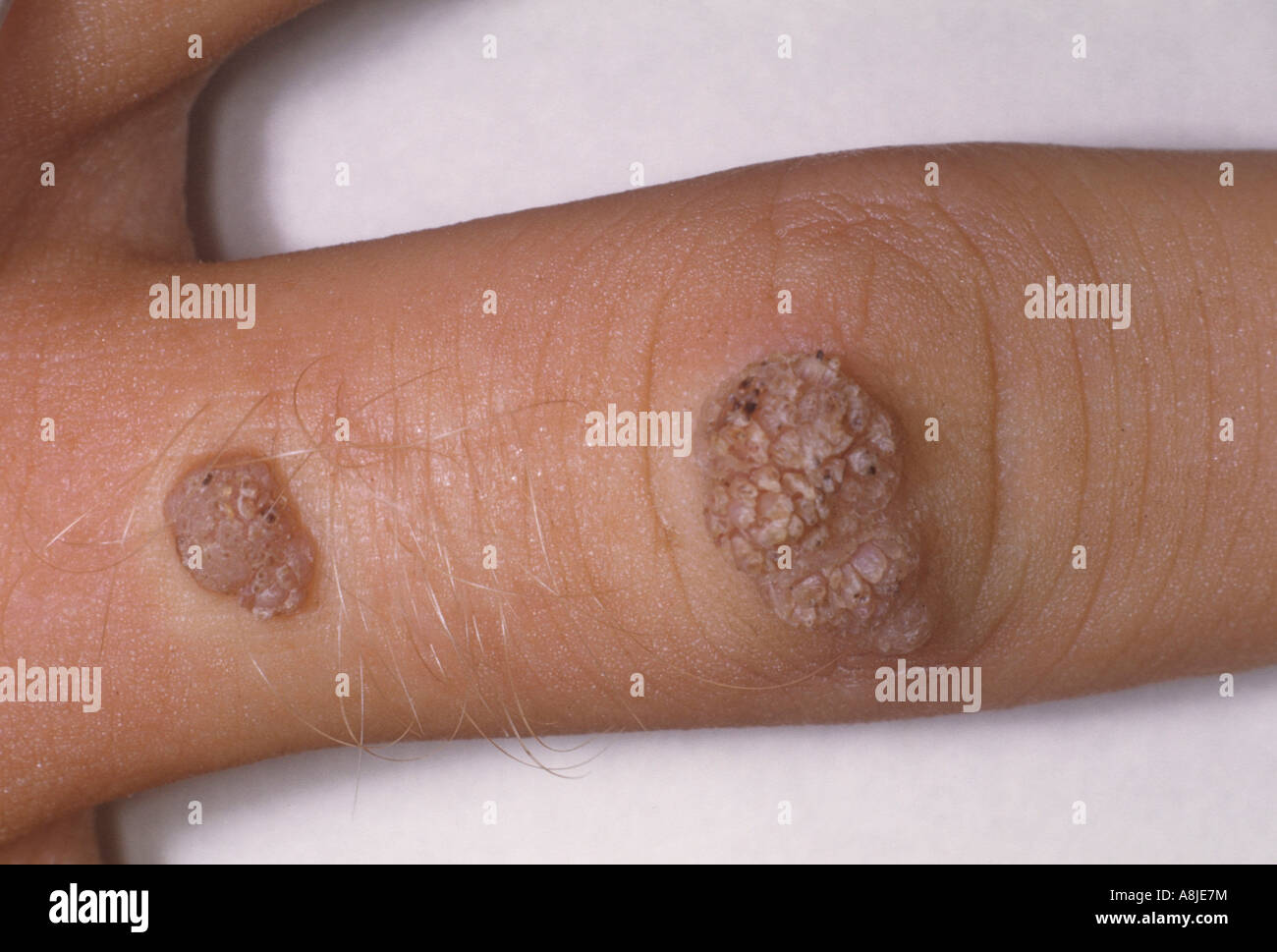 VPHVirus papillome humain
Nom scientifique: Papillomaviridae 
Transmission: Relation sexuelle
Classification: virus
Traitement: Vaccin Laser azote liquide
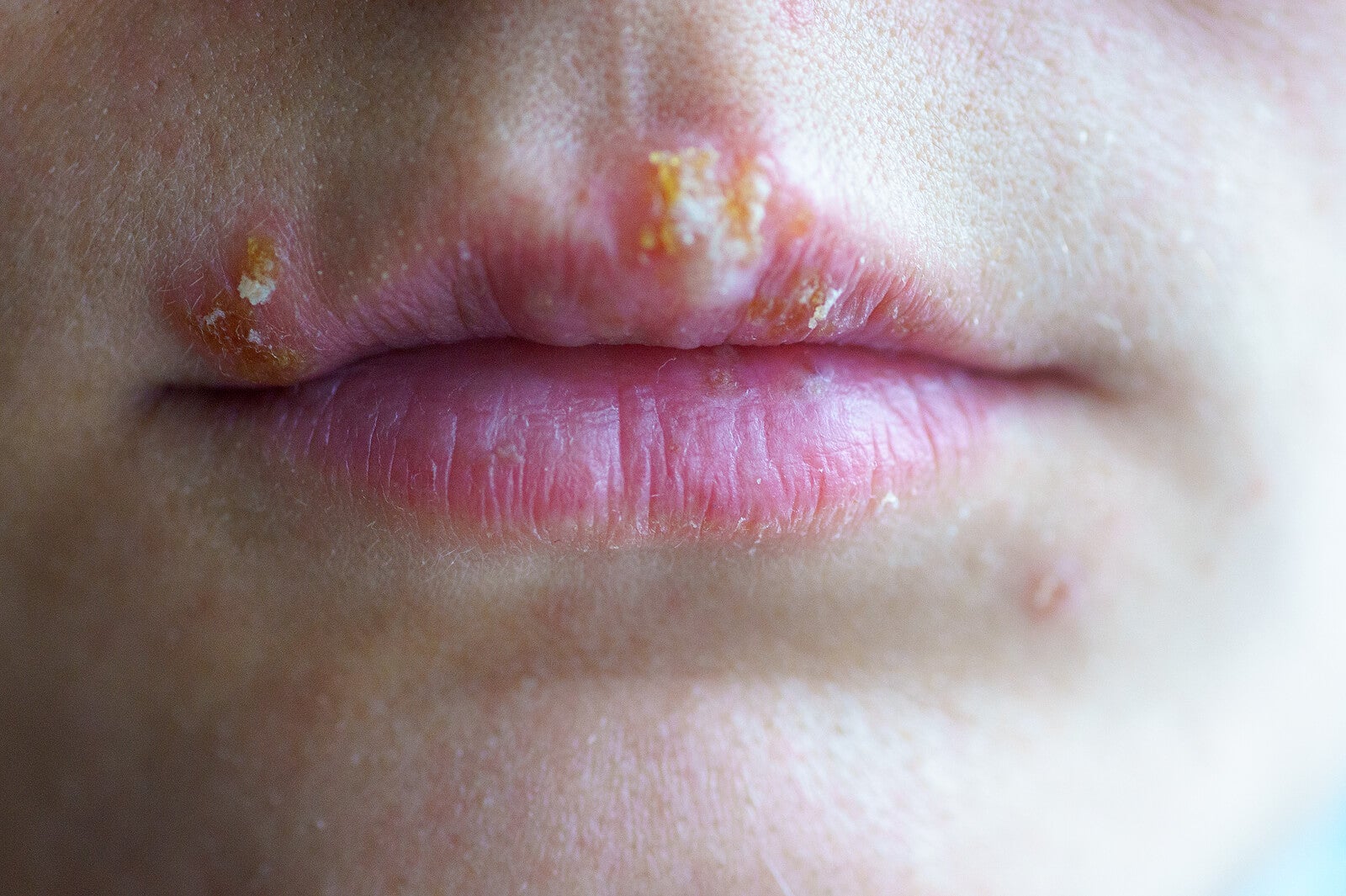 HerpèsFeux sauvages
Nom scientifique: Herpès simplex
Transmission: Relation sexuel
Classification: Virus
Traitement: crème
Vaginite à levure
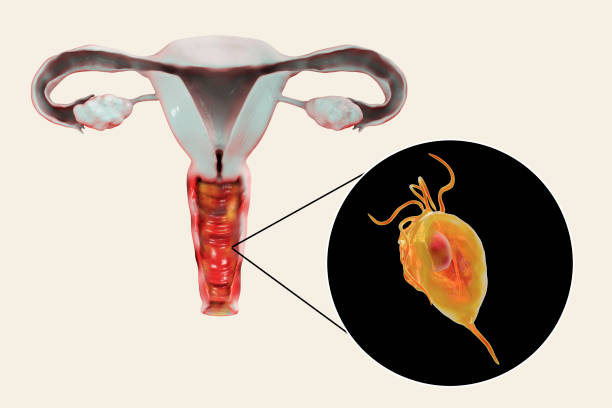 Nom scientifique: Tricomonas vaginalis
Transmission: Relation sexuelle
Classification: protiste
Traitement: crème
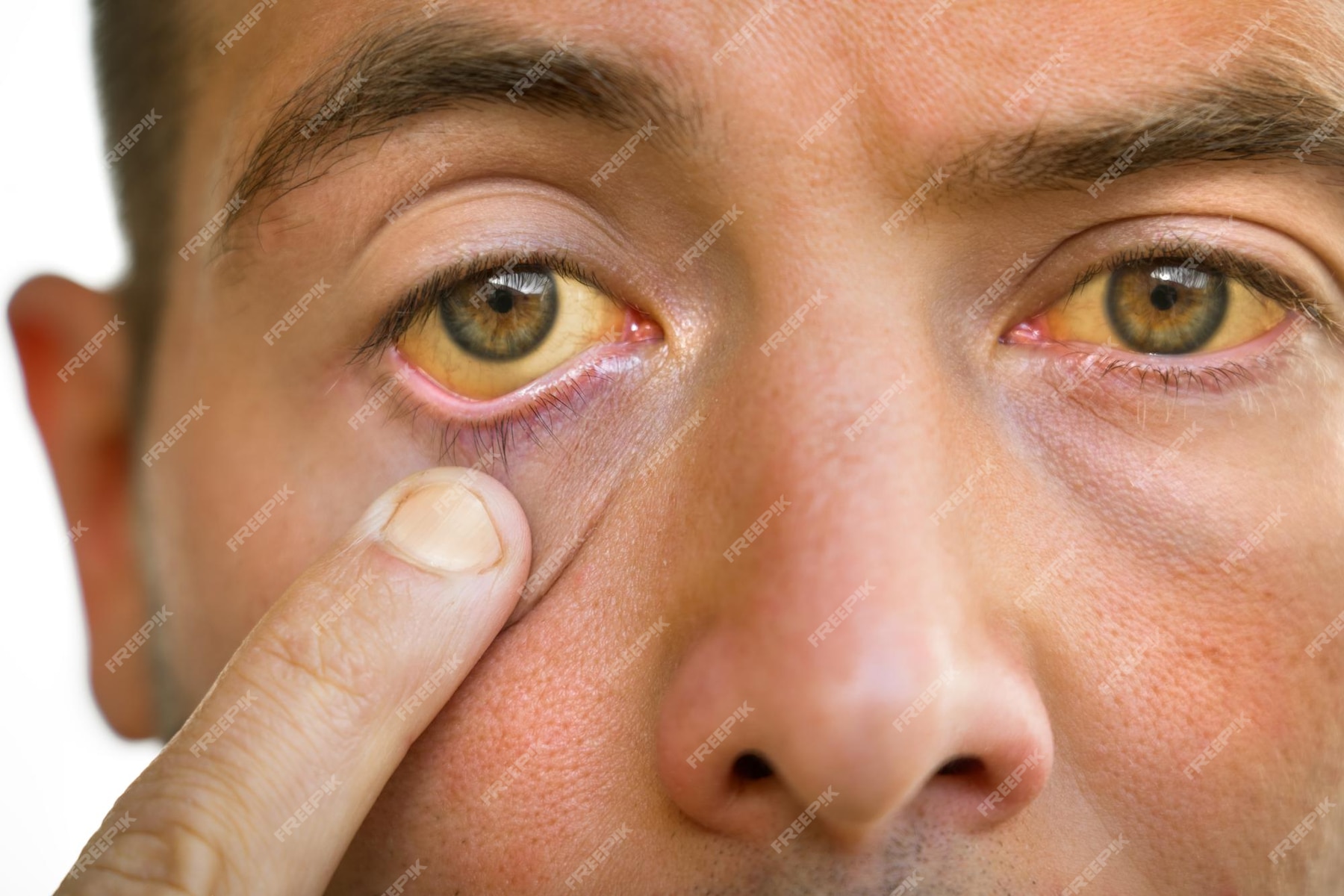 Hépatite BJaunisse
Nom scientifique: VHB 
Transmission: Relation sexuelle
Classification: Virus
Traitement: Vaccin
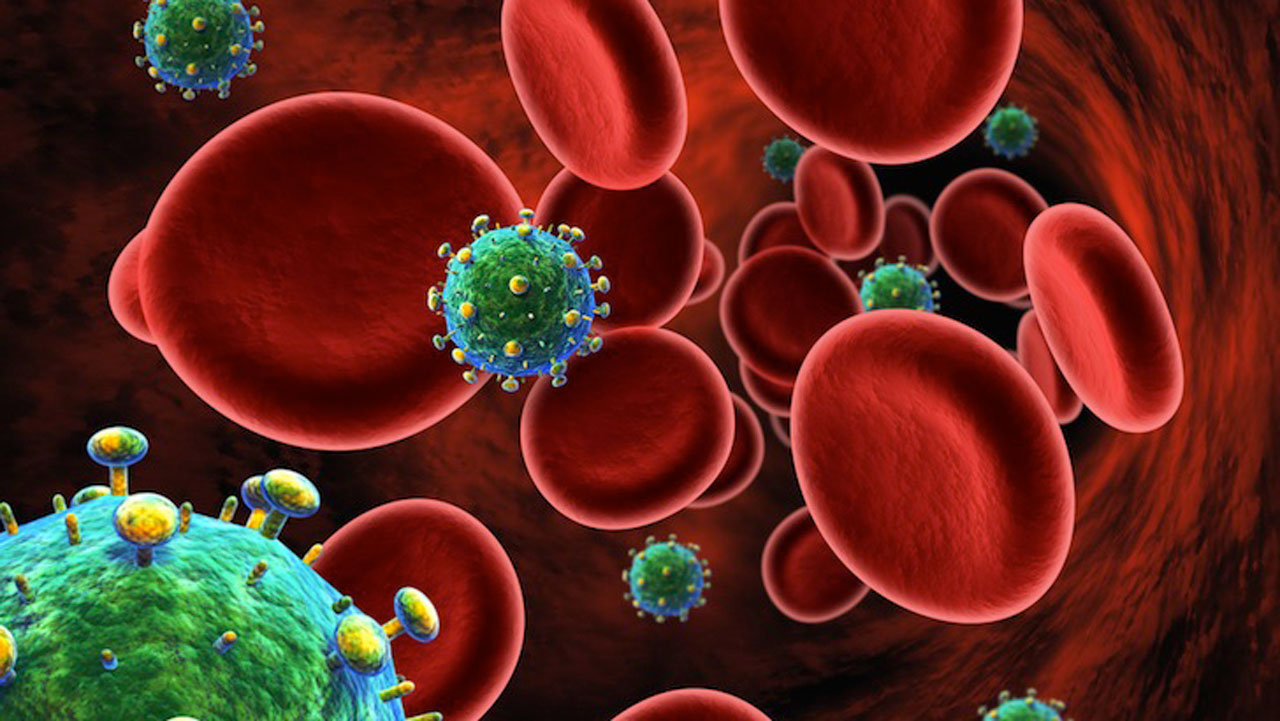 VIHSidaHIV
Transmission: Relation sexuelle
Classification: Virus
Traitement: X  3 Trithérapie
Nom scientifique: HIV
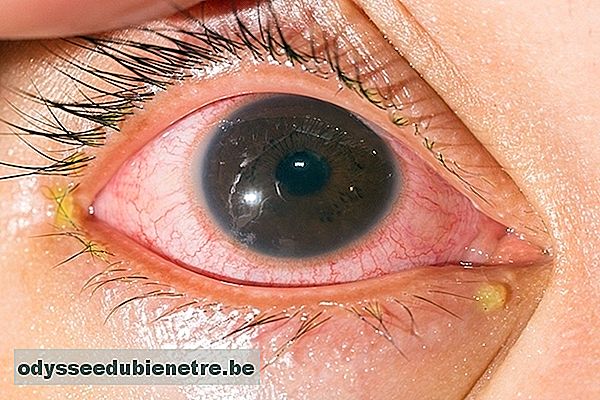 Chlamydia
Nom scientifique: Chlammydia trachomatis
Transmission: Relation sexuelle
Classification: Bactérie
Traitement: antibiotique
GonorrhéeChaude pisse
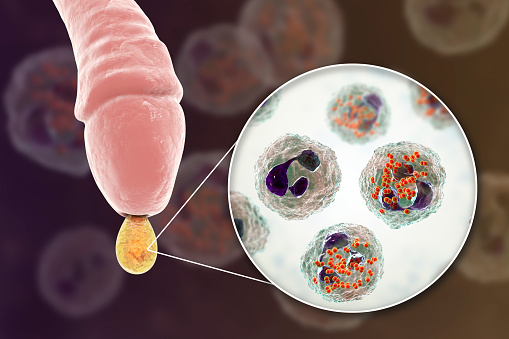 Nom scientifique: Neisseria gonorrhoeae
Transmission: Relation sexuelle
Classification: Bactérie
Traitement: antibiotique
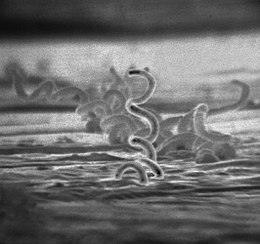 Syphilis
Nom scientifique: Treponema pallidum
Transmission: Relation sexuelle
Classification: Bactérie
Traitement: Antibliotique